Trygt og godt skolemiljø
Skolens ansvar i forbindelse med krenkelser, som mobbing og trakassering
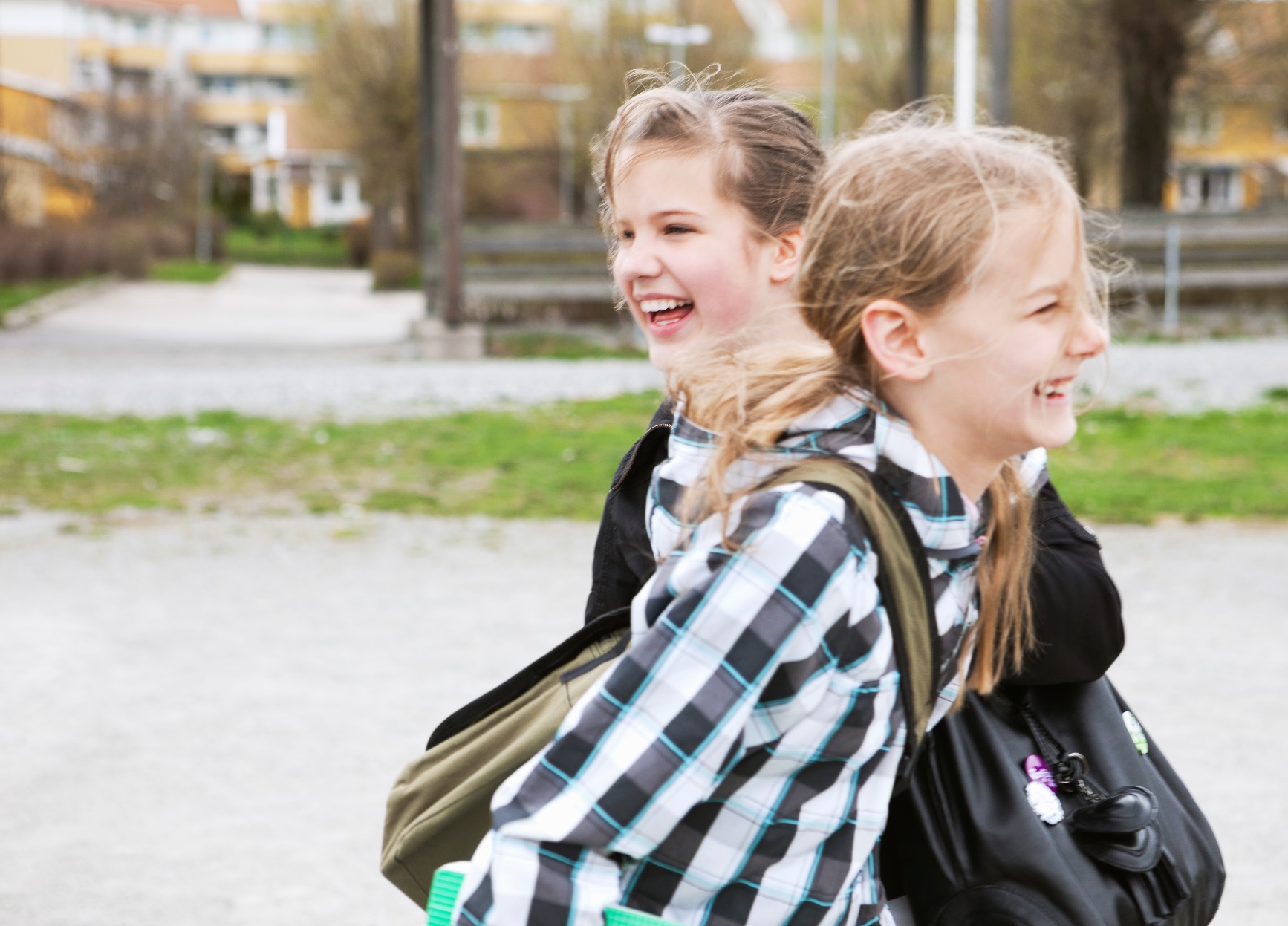 Alle elever har rett til et trygt og godt skolemiljø som fremmer helse, trivsel og læring
  
– Opplæringsloven kapittel 9A
2
Foto: Oslo kommune
Nye bestemmelser i opplæringsloven
Nulltoleranse mot krenkelser 
Skjerpet aktivitetsplikt
Skolen skal lage en aktivitetsplan 
Ny klageordning 
Informasjonsplikt til foresatte og elever
3
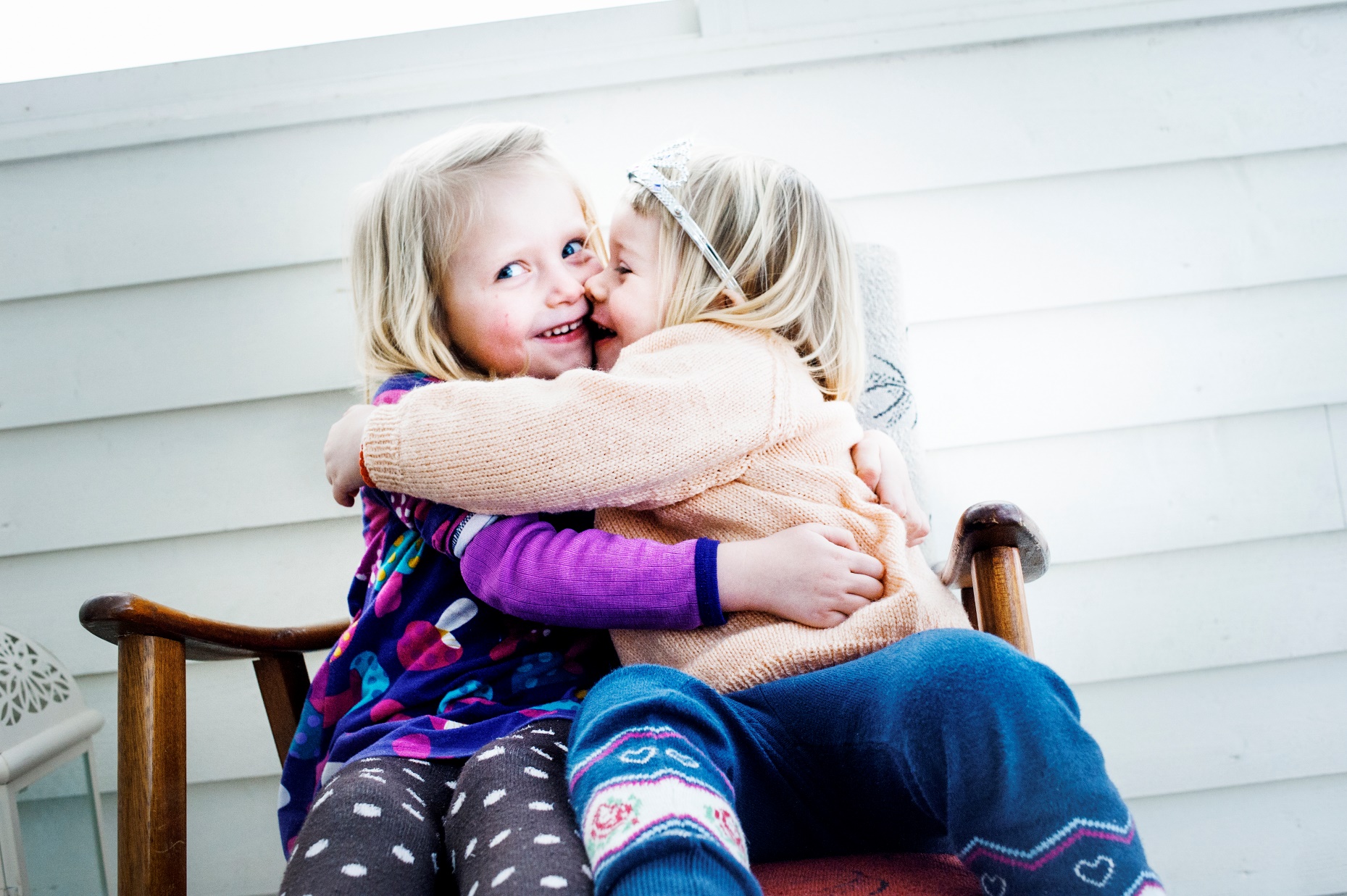 Bestemmelsene gjelder:
For grunnskoler og videregående skoler

På skolen
Skoleveien 
Aktivitetsskolen
Leksehjelpsordninger 
Andre aktiviteter i skolens regi
4
Foto: Oslo kommune
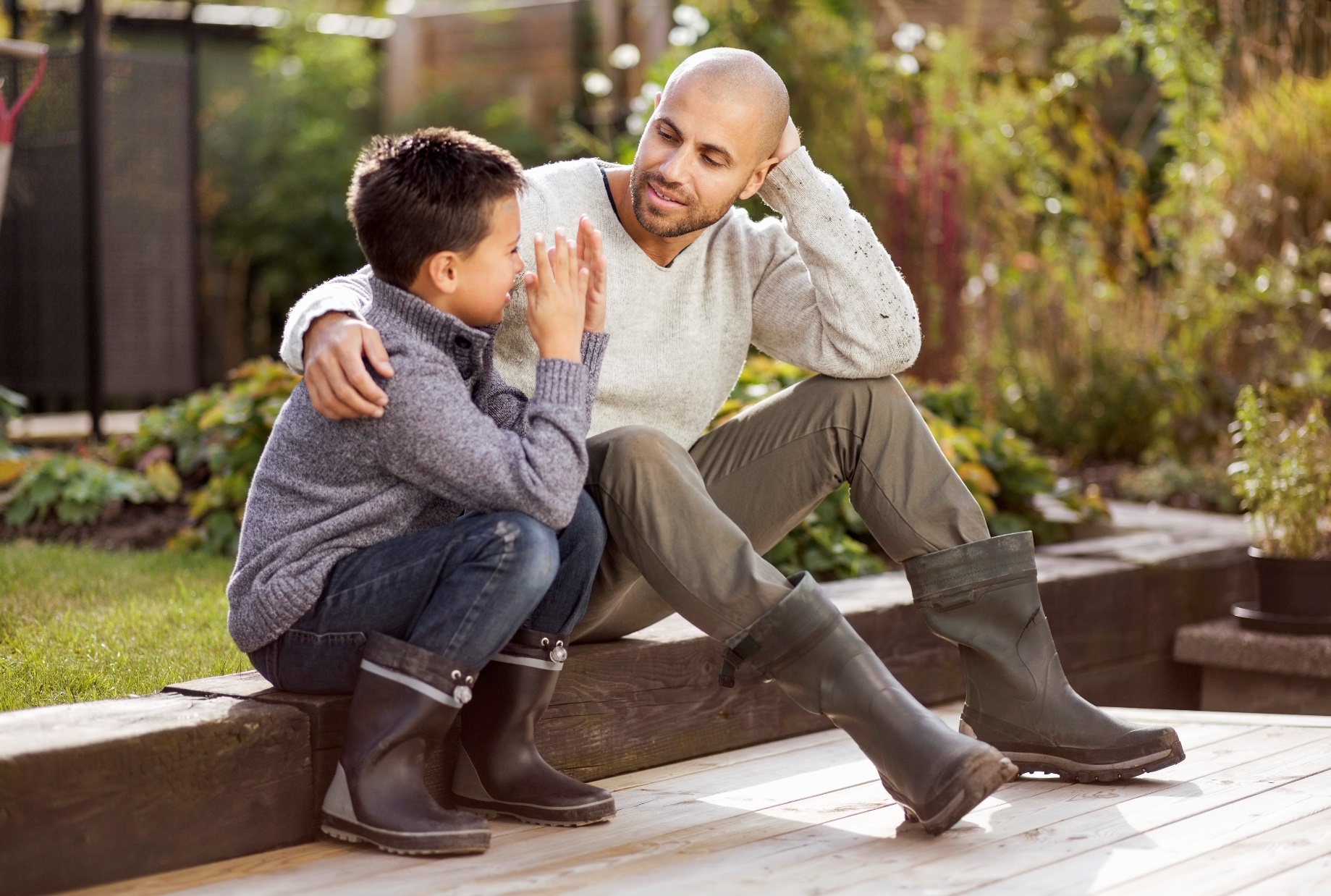 Skolens ansvar
Å fremme et trygt og godt skolemiljø, og å forebygge og håndtere mobbing og andre krenkelser er skolens ansvar 

Skolen skal jobbe kontinuerlig og systematisk for å fremme elevenes helse, miljø og trygghet. 

Rektor har ansvar for at dette blir gjort.
5
Foto: Oslo kommune
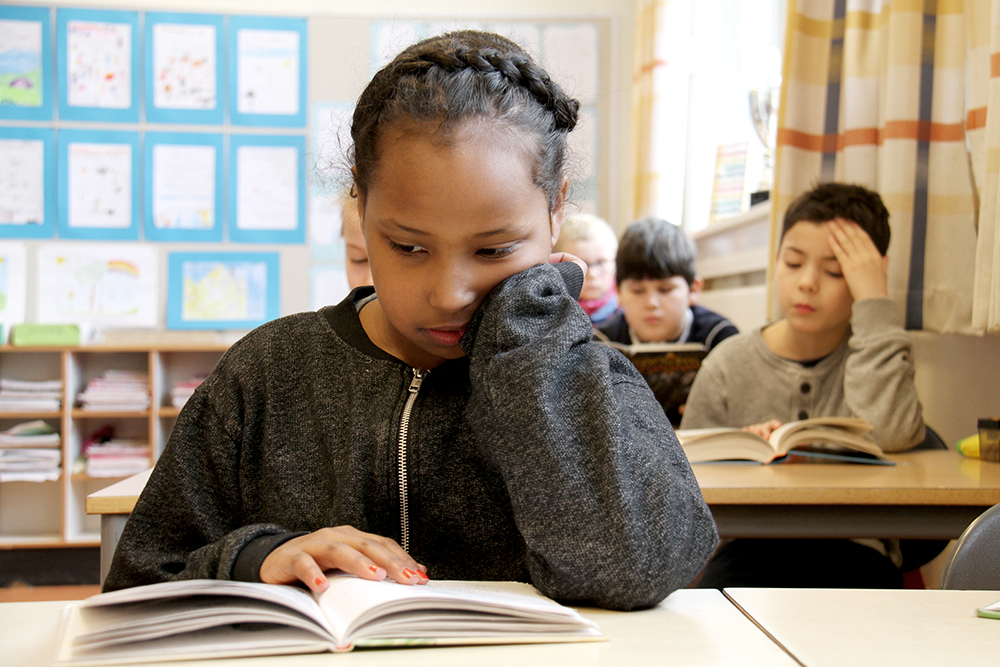 Nulltoleranse mot krenking
Skolen har nulltoleranse mot krenking, som mobbing, vold, diskriminering og trakassering.
Det er elevenes egen opplevelse som er avgjørende.
6
Foto: Oslo kommune
Skjerpet aktivitetsplikt– elev som krenker elev
Alle som jobber på skolen skal: 
Følge med på om elevene har et trygt og godt skolemiljø
Gripe inn mot krenkende adferd dersom det er mulig
Varsle rektor dersom de får mistanke om / kjennskap til at en elev ikke har et trygt og godt skolemiljø. I alvorlige tilfeller skal rektor varsle skoleeier
Skolen skal: 
Undersøke: 
Ved mistanke om / kjennskap til at en elev ikke har et trygt og godt skolemiljø, skal skolen snarest mulig undersøke saken 
Sette inn tiltak: 
Så langt det finnes egnede tiltak skal skolen sørge for at eleven har et trygt og godt skolemiljø. 
Skolen skal lage en skriftlig aktivitetsplan når det skal gjøres tiltak i en sak
7
Skjerpet aktivitetsplikt– dersom en som jobber på skolen krenker en elev
Dersom en som jobber på skolen får mistanke om eller kjennskap til at en annen som jobber på skolen utsetter en elev for krenkelser:  
Vedkommende skal straks varsle rektor 
Rektor varsler skoleeier 
Er det en i skolens ledelse som krenker, kan skoleeier varsles direkte
8
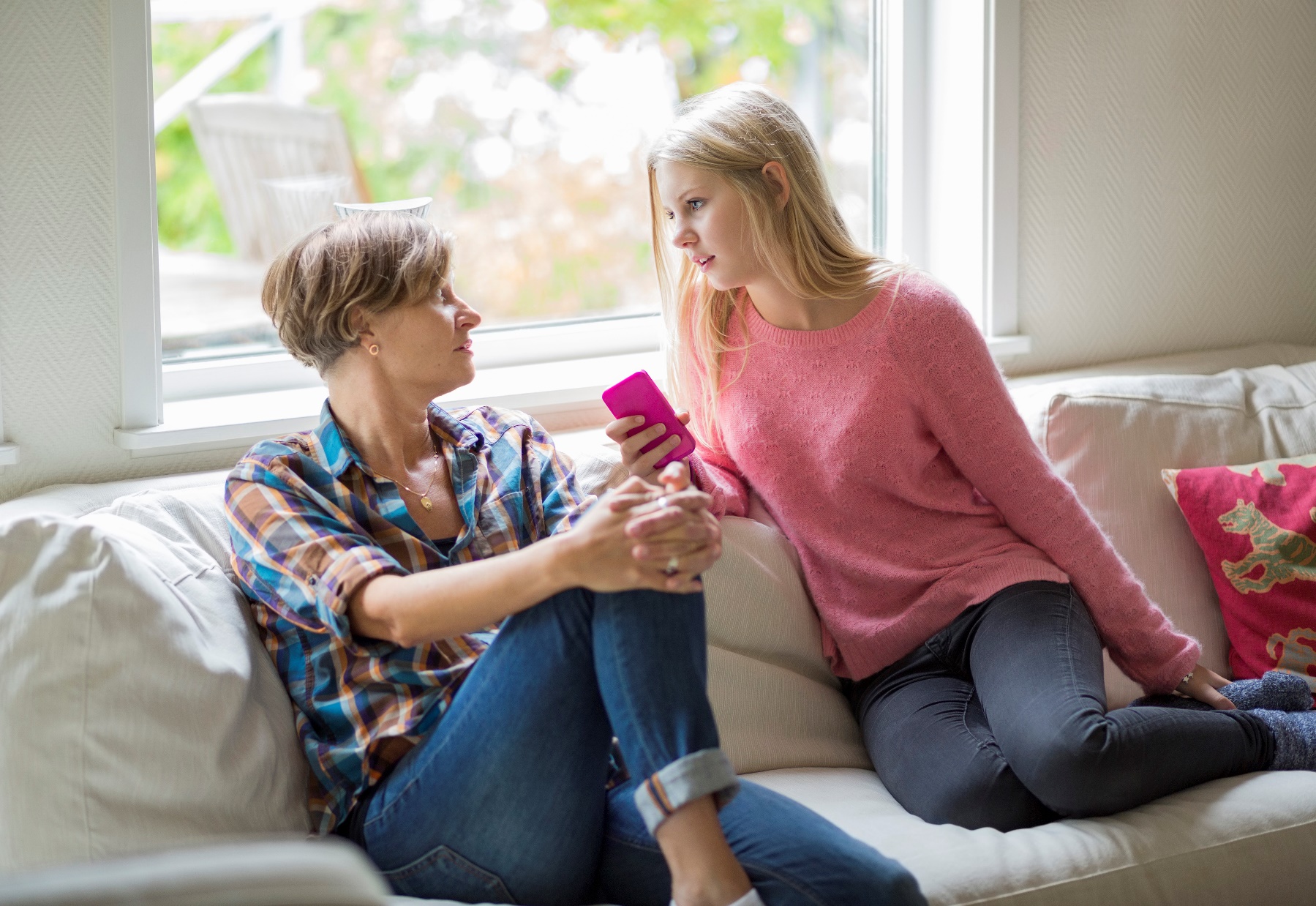 Hva kan du som foresatt gjøre?
Hvis ditt eller andre barn opplever å ikke ha et trygt og godt skolemiljø: 
Ta kontakt med skolen og rektor 
Du kan ringe eller sende e-post
Be om et møte med kontaktlærer og/eller rektor
9
Foto: Oslo kommune
Ny klageordning
Dersom dere mener at skolen ikke har oppfylt aktivitetsplikten, kan dere melde saken til Fylkesmannen i Oslo og Akershus.
Fylkesmannen vil bare behandle saken dersom dere i forkant har tatt opp saken med rektor og det har gått minst fem virkedager fra saken ble tatt opp med rektor.
En eventuell klage bør være skriftlig og begrunnet. Konkretisere hva dere er misfornøyde med.
Hvis fylkesmannen kommer til at skolen ikke har oppfylt aktivitetsplikten sin, kan fylkesmannen i et enkeltvedtak bestemme hva skolen skal gjøre for å sørge for at eleven får et godt og trygt skolemiljø.
10
Eget mobbeombud i Oslo
Kjersti Owren er mobbeombud i Oslo 
Alle som ønsker hjelp eller veiledning i en mobbesak, kan kontakte mobbeombudet: mobbeombudet@oslo.kommune.no 
Mobbeombudet taler barna og elevenes sak

Mobbeombudet kan: 
Gi råd om hvordan kontakte skolen i forbindelse med mobbing
Veilede i fastlåste konflikter 
Gi bistand for å sikre et trygt og godt miljø for barn og unge
11
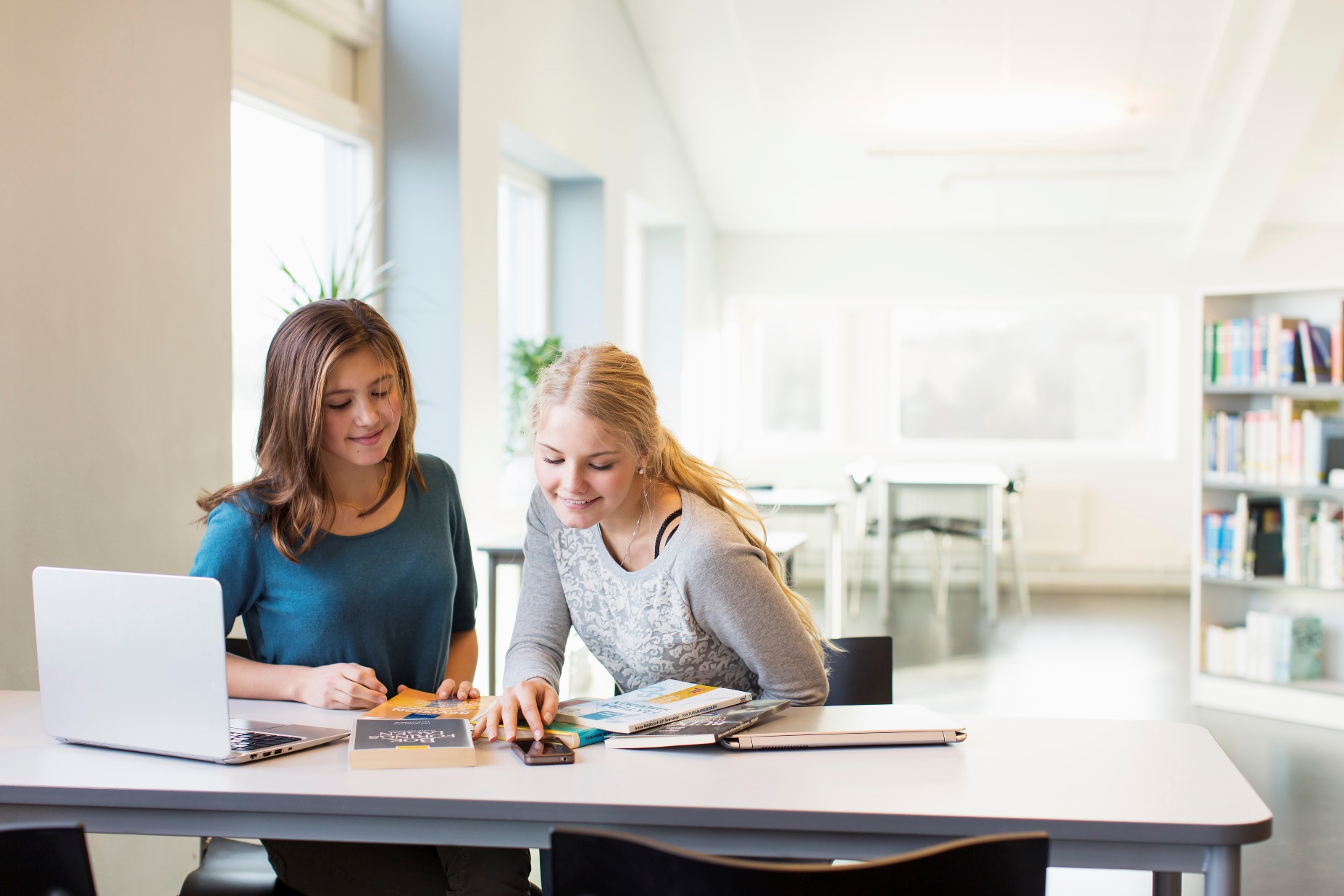 Relevante nettsider
Skolens egen nettside 

Nullmobbing.no
 
Oslo kommune: Mobbing i skolen

Opplæringsloven kapittel 9A: Elevenes skolemiljø
12
Foto: Oslo kommune